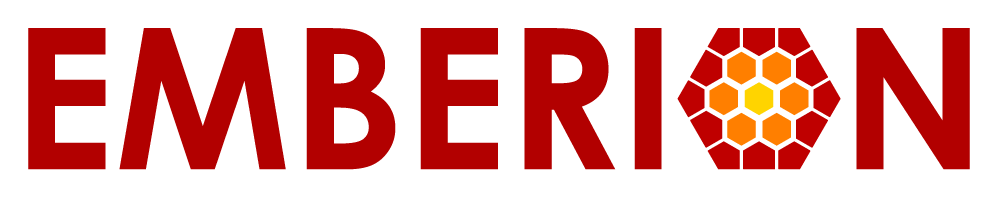 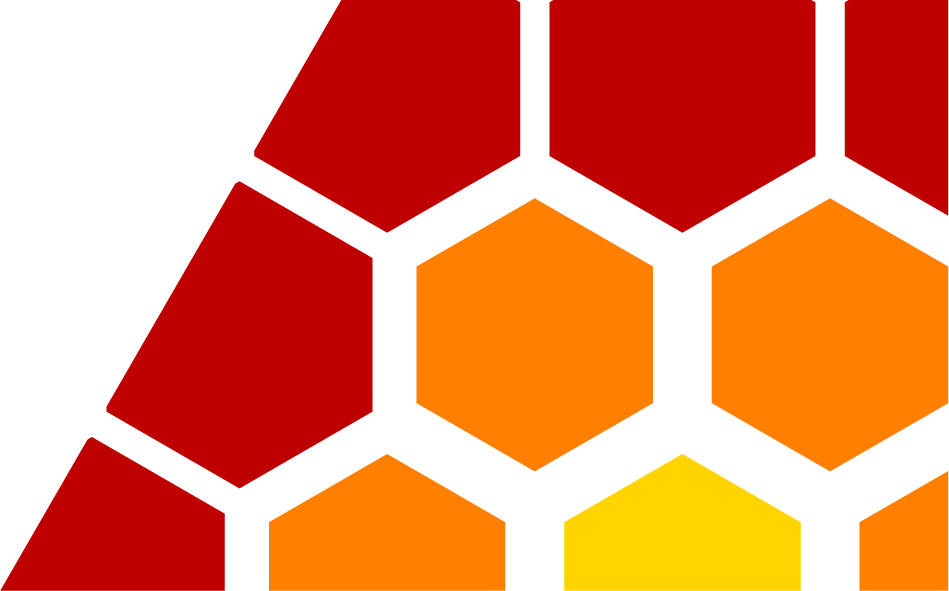 Broaden your Vision
Emberion in brief
From leading edge research to disruptive products
– in brief
Disruptive products
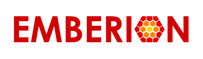 Established in 2016 as a spin-off from Nokia with a highly experienced team
Provides game-changing solutions for professional imaging and detection
Presence in Finland (Espoo) and the UK (Cambridge) with both locations having R&D and production
Espoo, Finland: camera electronics & image sensors
Cambridge, UK: photosensitive nanomaterials
Team of 35 highly skilled professionals with world-class research and venture building background
Motivated personnel with great retention
Unique skills in combining graphene, nanostructured optical absorbers and state-of-the-art custom ROIC(1) design & circuitry
Emberion VIS-SWIR Camera
Emberion Image Sensor
First-in-class SWIR VGA camera with extended wavelength range
High-performance VGA image sensor
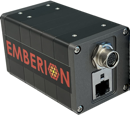 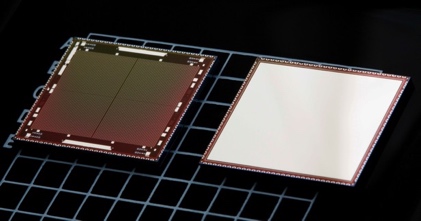 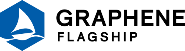 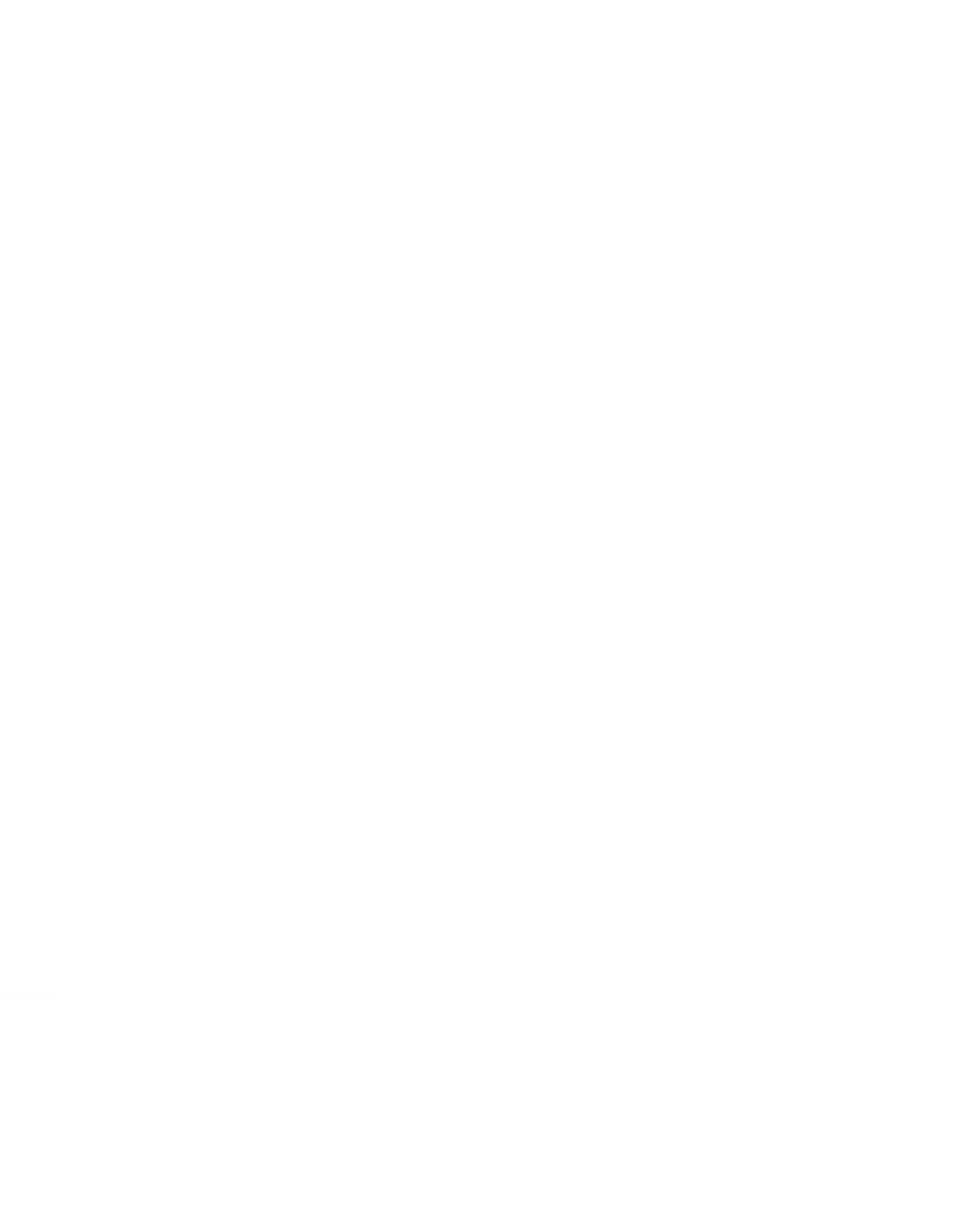 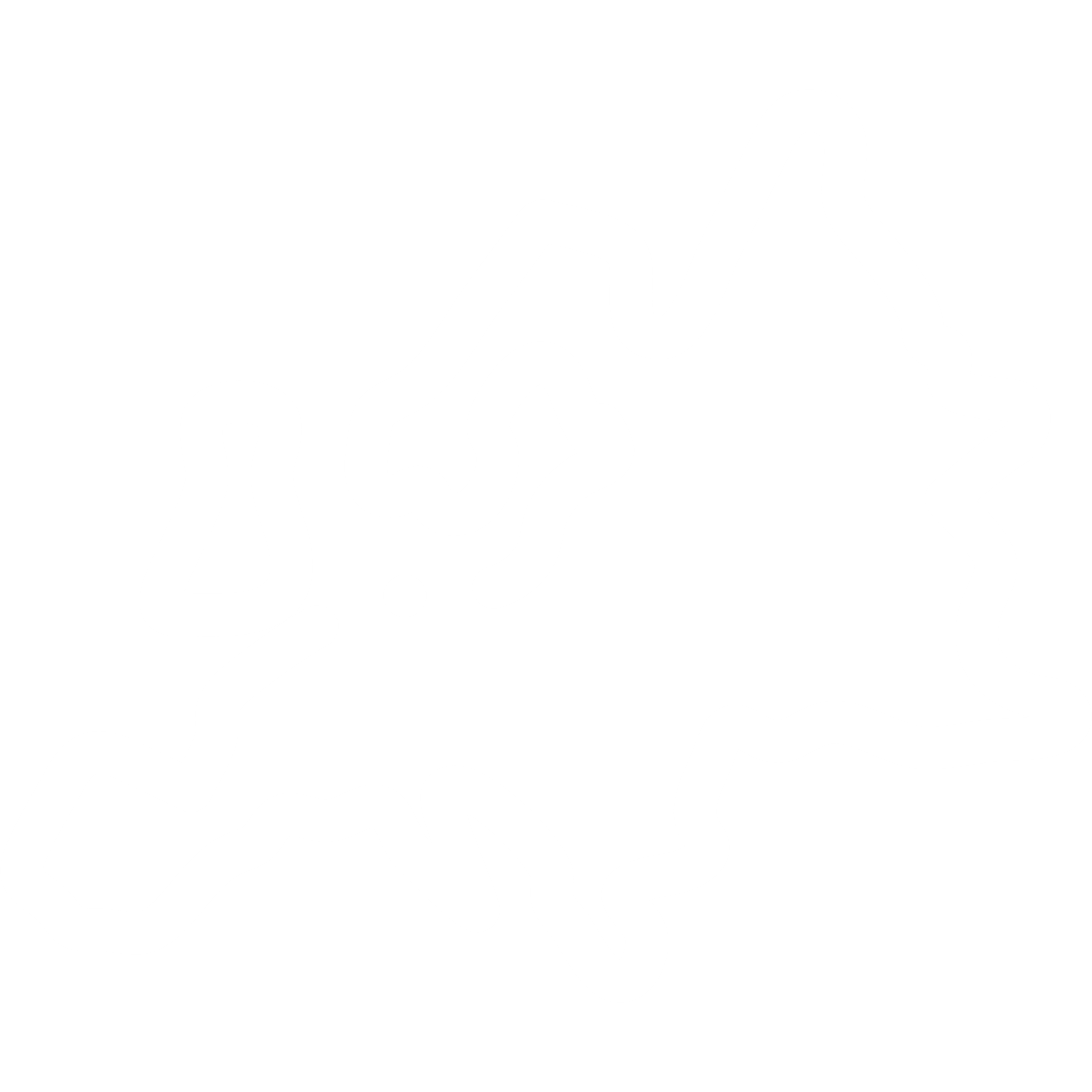 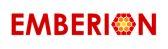 Note: 1) ROIC = Read out integrated circuit.
35 employees
Established in 2016
2 locations (Finland & UK)
Founder member of the EU FET Graphene Flagship project
Versatile expertise in deep technology
Multidisciplinary team solving major global challenges
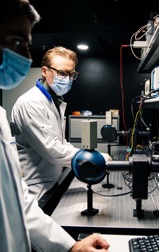 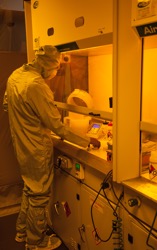 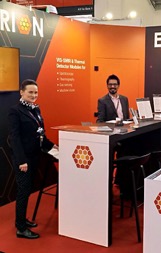 Global approach

Player in the global technology industry – serving customers globally, working with leading edge partners to solve significant industrial problems
Photonics

Characterisation and calibration of optical sensors, image sensor and cameras: sensor performance and image quality
Nanomaterials

Chemistry and physics of nanocrystalline semiconductors and 2D nanomaterials from laboratory to scalable manufacturing
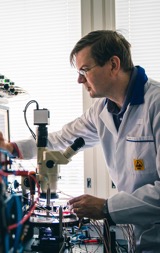 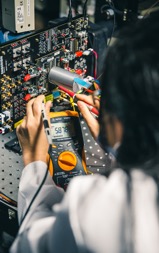 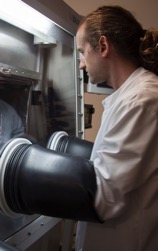 Integrated circuits

Optimized readout circuitry designed for nanomaterial image sensors: high-speed, low-power, low-noise ROIC(1) solutions
Camera systems

Complete vis-SWIR cameras, based on Emberion’s image sensors, ROICs(1), electronics, mechanics, firmware  & PC software
Lean manufacturing

Scalable proprietary manufacturing process giving a control point through deep in-house know-how and proven operating procedures
Note: 1) ROIC = Read out integrated circuit (e.g. processes and shapes image signal).
From leading edge research to disruptive innovations
Timeline of significant innovations in the company’s history
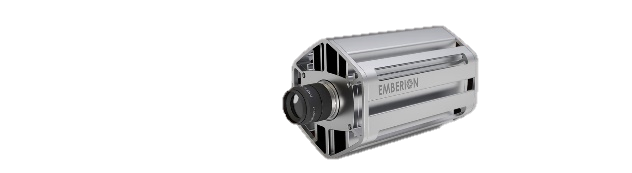 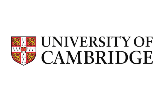 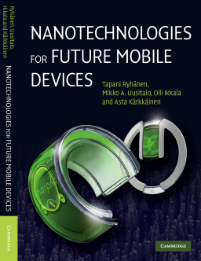 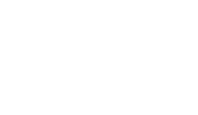 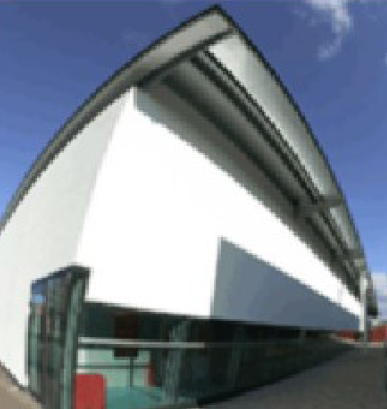 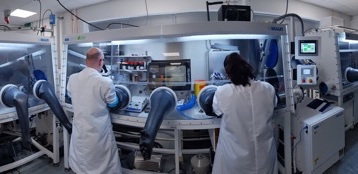 Sales begin for Emberion VS20 VGA industrial camera
Spin-off from Nokia
co-founded by employees and Verso Capital1)
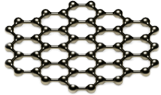 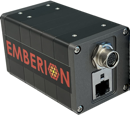 Low volume manufacturing capabilities in Cambridge and Espoo established
Establishment of Nokia Research in Cambridge, UK
(collaboration with University of Cambridge)
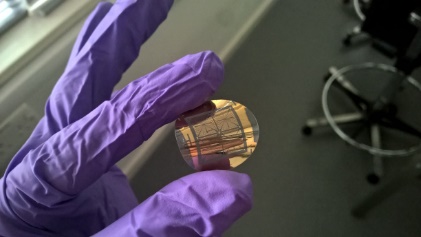 Team’s vision on nanotechnologies and their impact on electronics and photonics products published
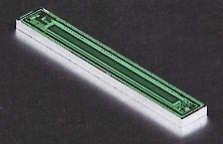 High-speed, SWIR industrial camera:
400 fps
400-2,000 nm spectral range
120 dB DR
Based on Emberion’s modular ROIC
VGA resolution
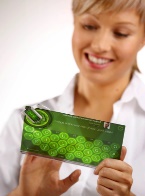 512-pixel linear array image sensor
First graphene electronics project with Aalto University
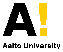 Sensor systems business incubation program at Nokia; Initial focus on photodetector arrays on flexible structures for medical sensors and X-ray imaging
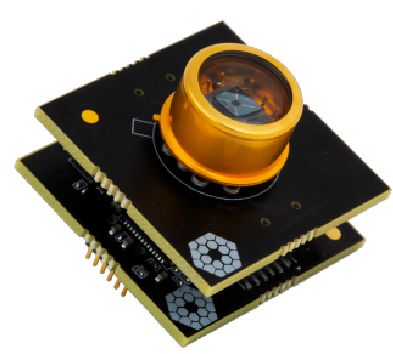 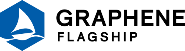 Team in a leading role in establishing EU FET GF project (the largest EU research project)
Morph concept published in MOMA, NY
Low-noise vis-SWIR photodetector
2023
2022
2006
2007
2008
2009
2010
2011
2012
2013
2014
2015
2016
2017
2018
2019
2020
2021
Research laboratory of Nokia
Nokia business incubation
Independent company
1) Formerly Verso Ventures
4
[Speaker Notes: after 2021 is described in our roadmap slides]
Introduction to management
Emberion leadership team represents cutting-edge technology R&D with strong business acumen
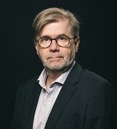 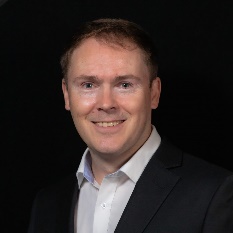 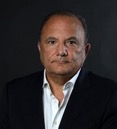 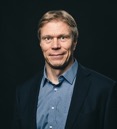 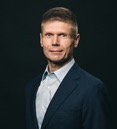 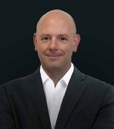 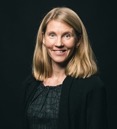 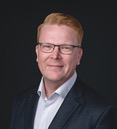 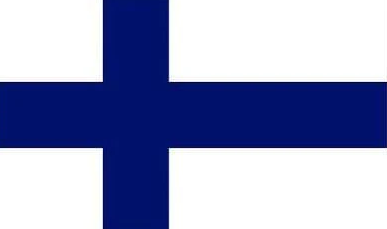 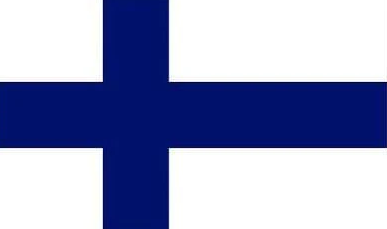 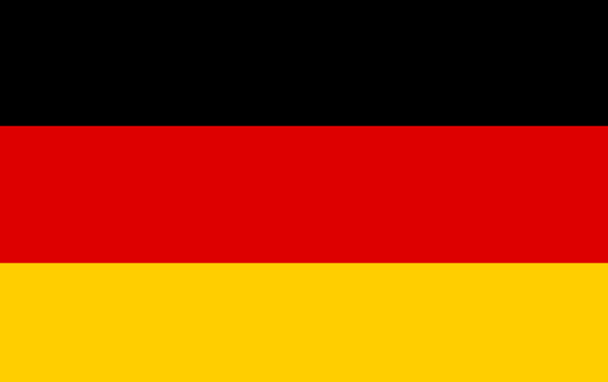 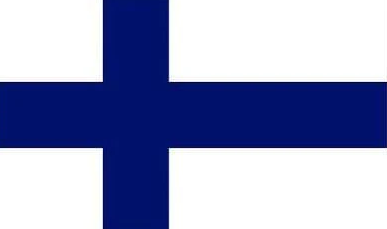 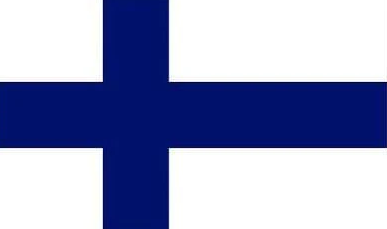 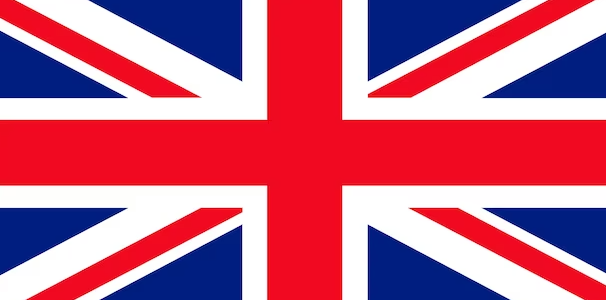 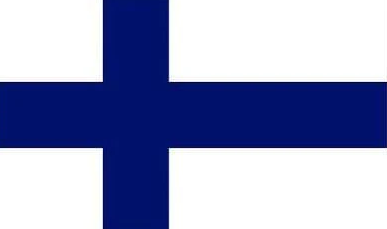 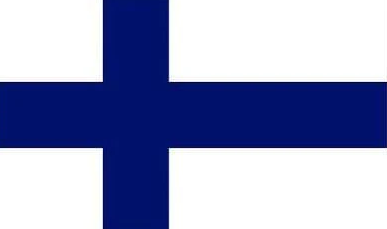 Tapani RyhänenCEO
Mark AllenCTO
Jose LopezSales Director
Jyri HämäläinenMarketing Director
Teppo MalmivaaraFinance Director
Piers AndrewResearch Director
Salla KalajaQuality Director
Sami KyllönenProduction Director
Physicist with 25+ years of experience in R&D leadership
100+ patents granted
Broad network, deep expertise in micro & nanotechnologies
20+ years of technical experience in printed electronics, static field theory, nanomaterials, sensor technologies and the management of technical project teams
25+ years of experience in technology sales & marketing covering photonics, security, machine vision and industrial automation
20+ years in management, business development, technology sales and strategy
20+ years of financial and operational leadership experience in global tech and manufacturing
Previously held global finance leadership positions
Optical physicist with 20 years of experience in photonics, plasmonics and materials science 
100+ patents granted
15+ years of experience in business planning, reporting, quality management, organisational development and R&D portfolio management
15+ years of experience in operations, program management and design engineering
Leadership responsibility in organisations with 500+ employees in electronics and medical sectors
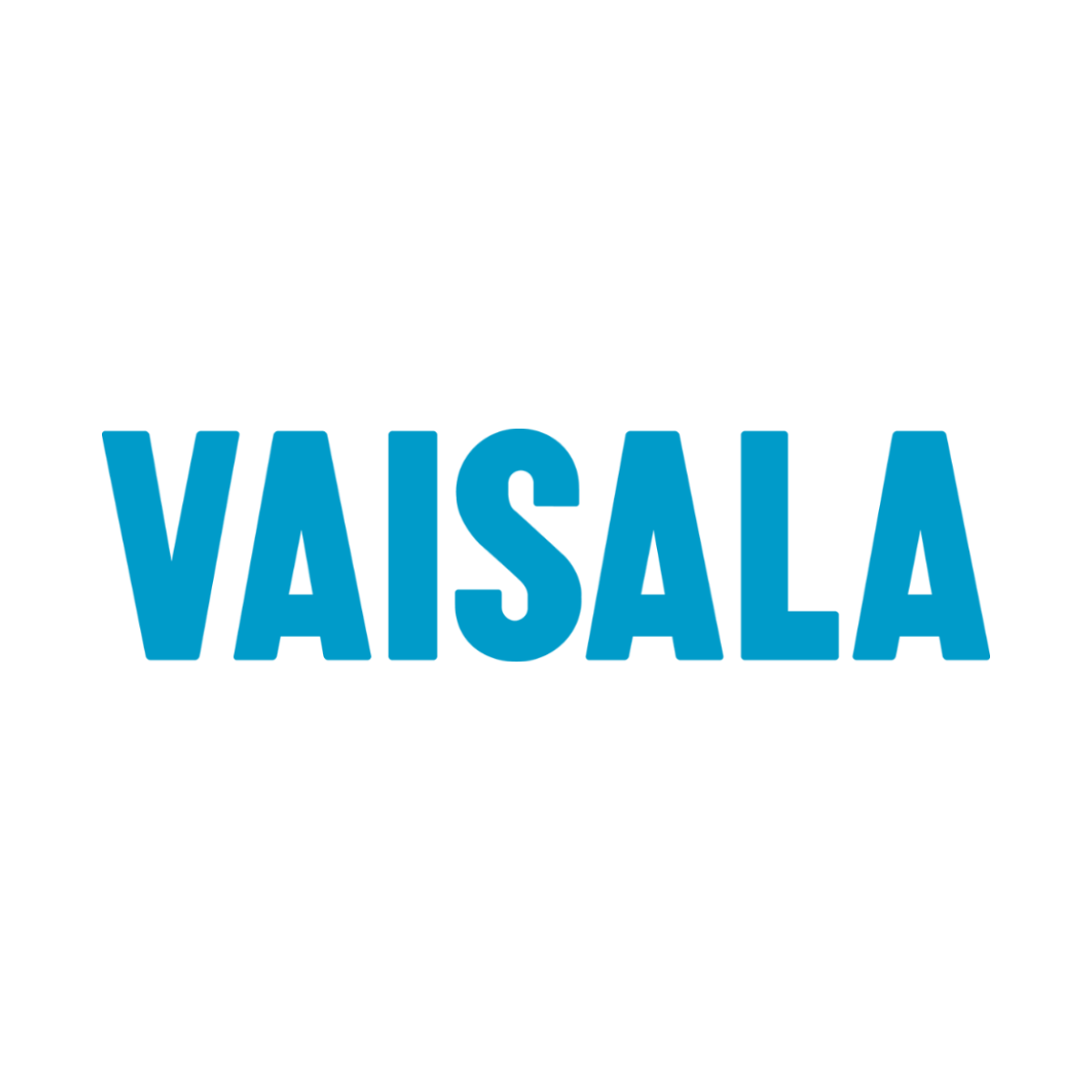 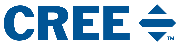 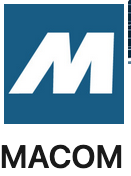 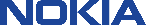 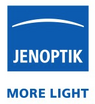 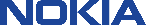 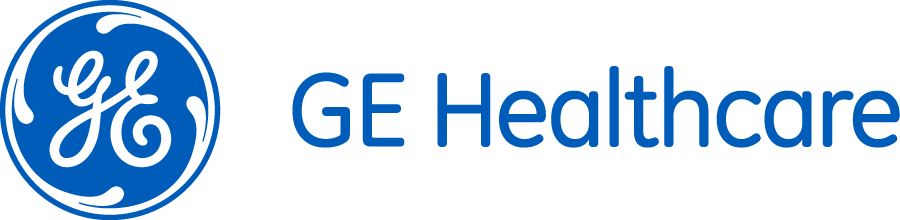 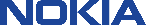 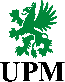 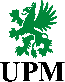 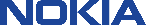 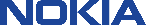 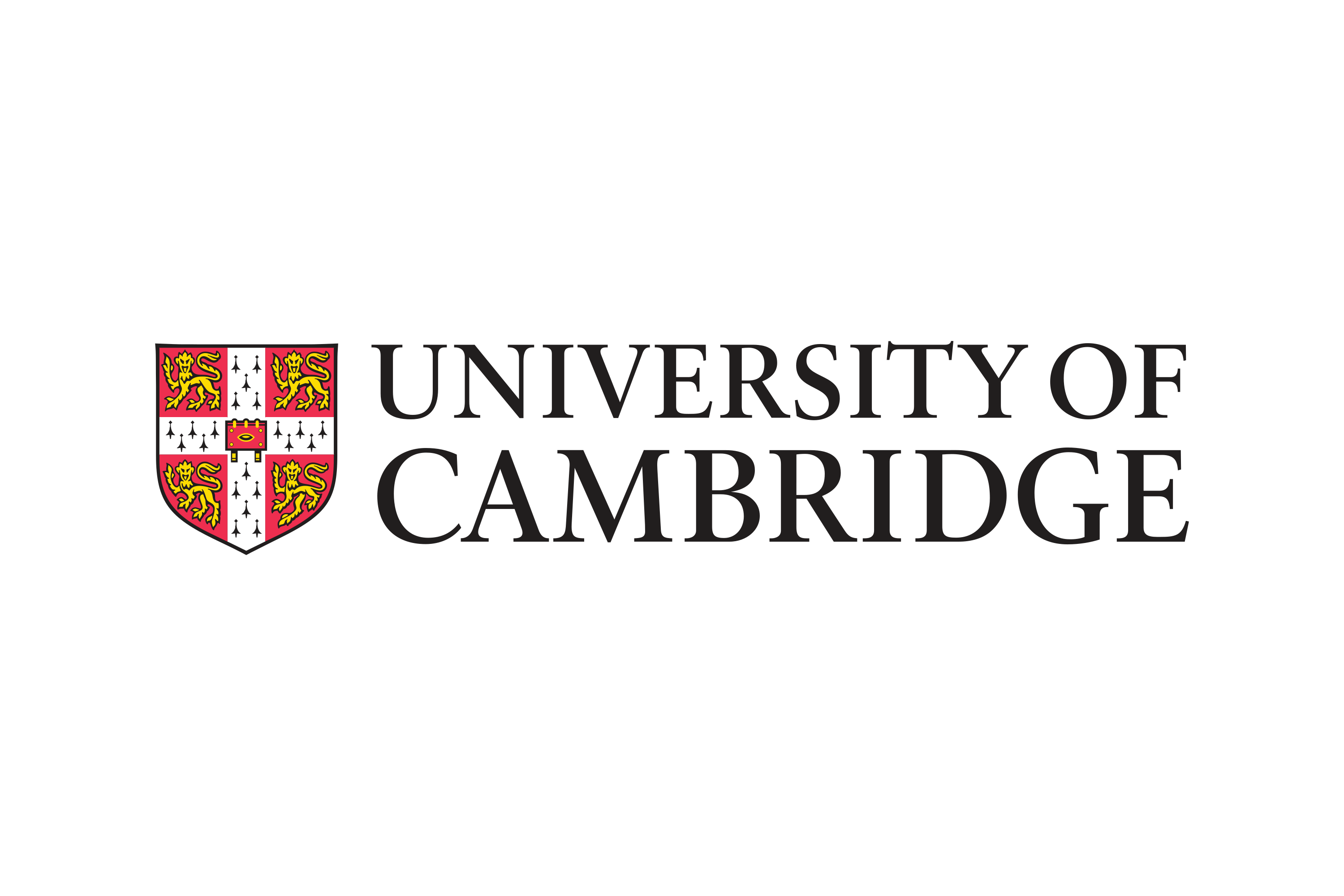 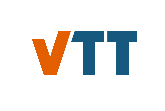 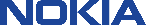 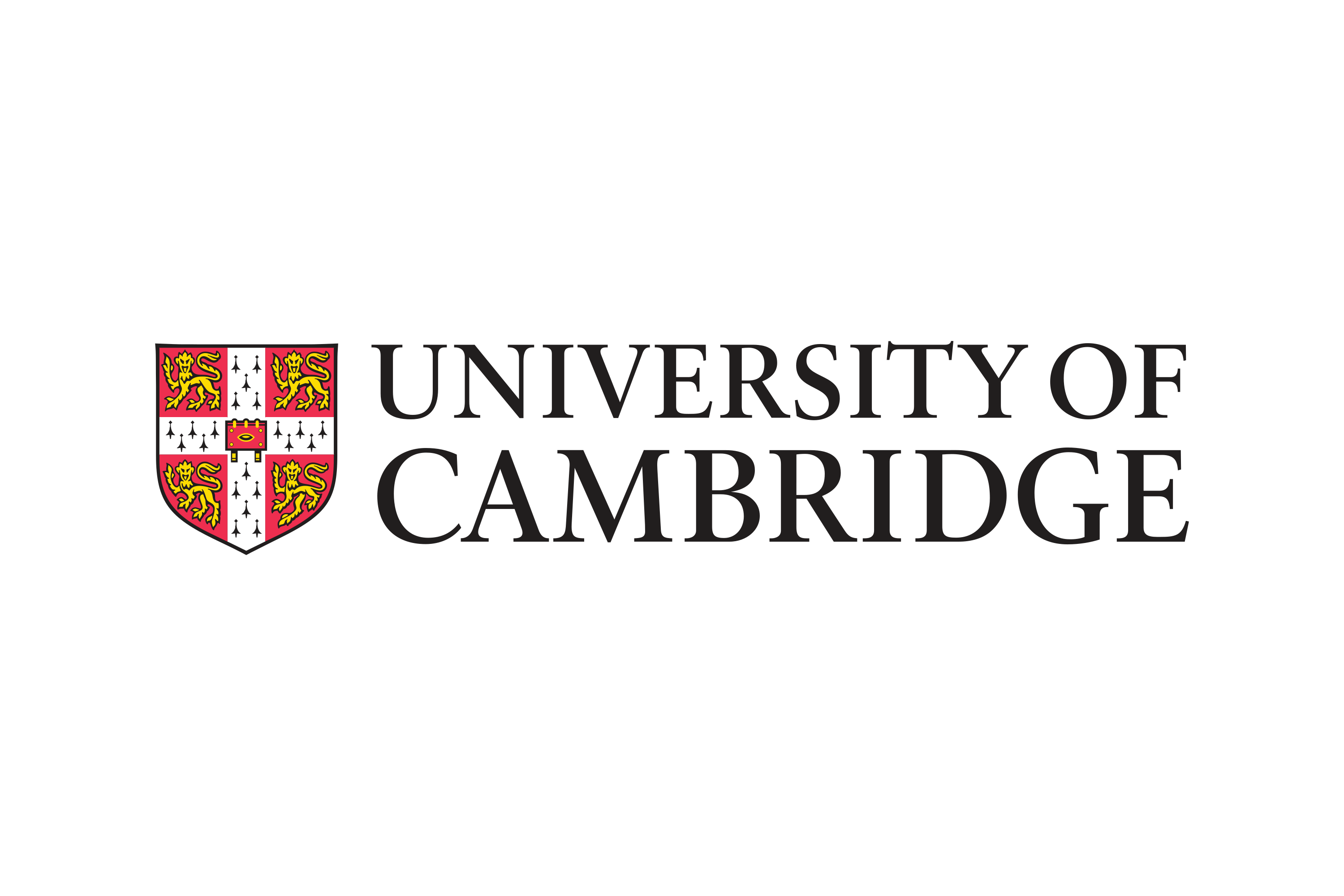 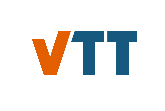 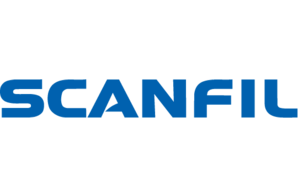 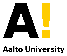 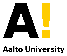 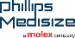 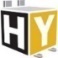 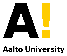 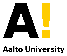 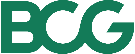 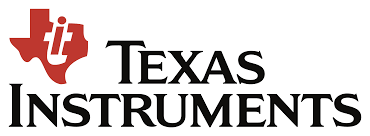 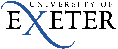 5
Emberion investment round December 2021
Emberion raised €6 million in funding from Nidoco AB, Tesi (Finnish Industry Investment Ltd) and Verso Capital in December 2021
Previous investments by Verso Capital that invested in Emberion since company established in 2016
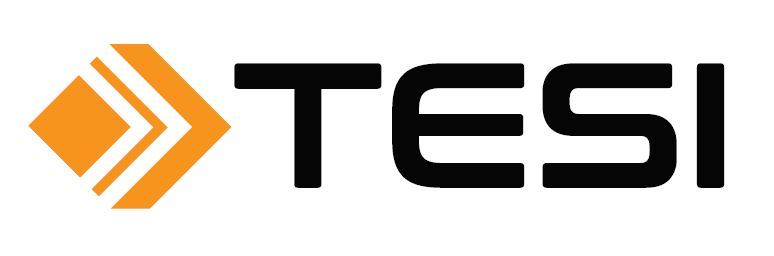 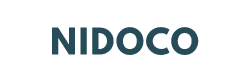 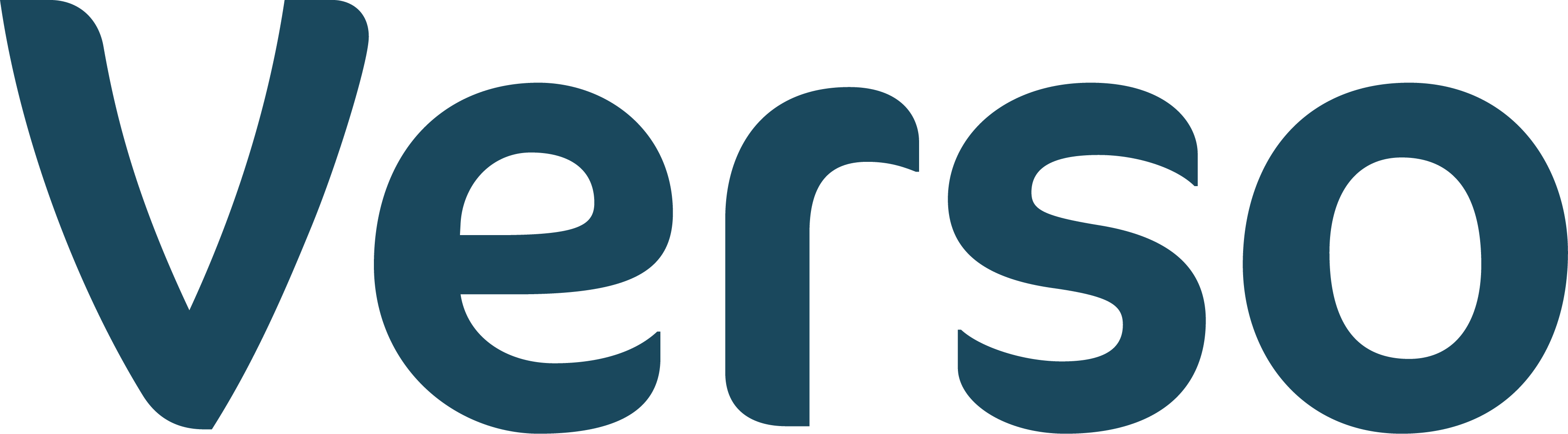 Emberion Production Flow
Camerafirmware and algorithms
Semi-fabless operation: We utilize subcontractors for various established manufacturing steps but keep all the performance critical steps in house
Emberion manages the whole manufacturing process through its captive know-how and IPR and concentrates own resources on the new value adding processes
Overall system design by Emberion
Synthesis of quantum dots
Own design & intellectual property
Cameraassembly and programming
Camera testing and calibration
Fabrication of photodiode layers on CMOS wafers
Image sensor 
packaging
Standard CMOS + post-processing
Camera core mechanics and electronics
Sensor package components
Emberion
Subcontracting
Cambridge Site Capabilities
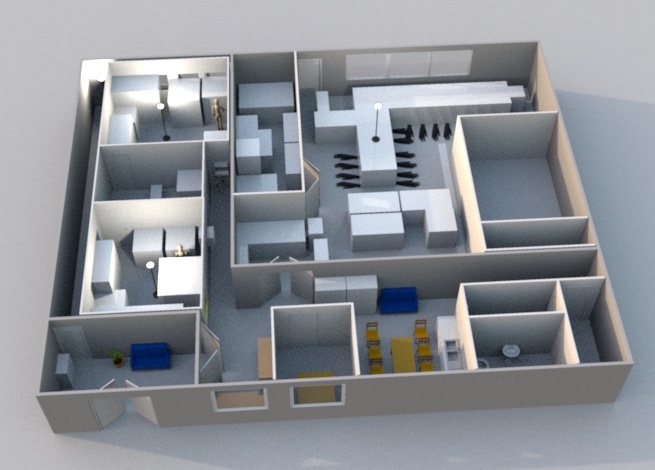 Fab facility
State of the Art glovebox system
Darkroom / measurement lab
Clean working environment

Capabilities for small volume production; a few 8” wafers per week
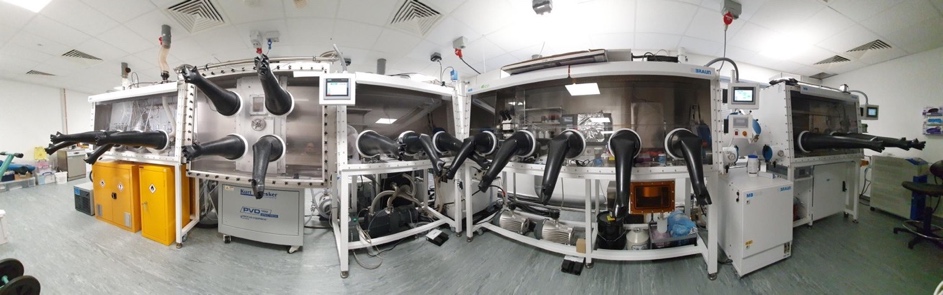 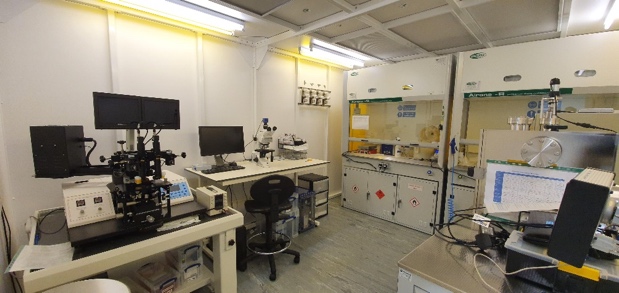 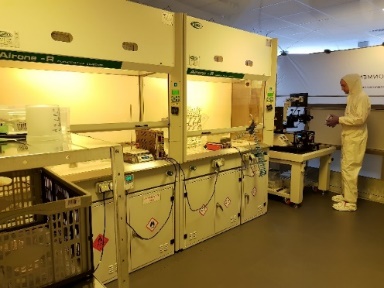